Культурологическая модель ОУР в школе: "зеленые аксиомы", "экологические линзы" 
и культурные концепты.
Е.Н.ДЗЯТКОВСКАЯ, д.б.н., проф.,
вед.н.сотр., рук. сетевой кафедрой
ЮНЕСКО ФГП МГУ им.М.В.Ломоносова
при ФГБНУ «Институт стратегии
развития образования Российской
академии образования»  
dziatkov@mail.ru
РАЗВИТИЕ  ОБРАЗОВАТЕЛЬНЫХ  ПАРАДИГМ
Эволюция типа научной рациональности.
Эволюция целей образования, как средства
воспроизводства культуры общества 
во всей структурной полноте его социального  опыта
Классическая знаниевая парадигма:
«знание – понимание – применение» 

Неклассическая, компетентностная парадигма: 
«знание – способ деятельности – опыт деятельности, компетенция»

Культурно-антропологическая парадигма: 
«знание – значение – смысл».
Содержание как каркас смысловых установок деятельности
НЕРАВНОМЕРНОСТЬ  ИХ  СТАНОВЛЕНИЯ  
В ОБЩЕМ И ПРОФЕССИОНАЛЬНОМ ОБРАЗОВАНИЯ – РАЗНЫЕ УСПЕХИ
ПРОДВИЖЕНИЯ ОУР
ОУР – о каком  образовании  идет речь?

ЮНЕСКО: СОЦИАЛЬНО-ПОЛИТИЧЕСКИЕ ЦЕЛИ ОУР. 
ЗАДАЧА КАЖДОЙ СТРАНЫ:  ПЕРЕВЕСТИ НА ПРОФЕССИОНАЛЬНЫЙ ЯЗЫК 
«СВОЕЙ» ПЕДАГОГИКИ, ОПРЕДЕЛИТЬ НАЦИОНАЛЬНЫЕ ПРИОРИТЕТЫ 
(пед.традиции, воспитательные идеалы, стратегия перехода к УР, психологии).
НЕ СДЕЛАНО

ЮНЕСКО: ОУР – В ТЕЧЕНИЕ ВСЕЙ ЖИЗНИ.
Педагогическая специфика разных уровней образования;
целей, задач, методов, средств, языка …, которые должны быть обоснованно сформулированы. ПЕДАГОГИЧЕСКИ АДАПТИРОВАТЬ  К ЗАДАЧАМ: 
ОБЩЕКУЛЬТУРНОГО / ПРОФЕССИОНАЛЬНОГО ОБРАЗОВАНИЯ / ПРОСВЕЩЕНИЯ
ДЛЯ ОБЩЕКУЛЬТУРНОГО КОМПОНЕНТА ОУР НЕ СДЕЛАНО

ЮНЕСКО:  ВЕКТОРЫ ПРОЕКТИРОВАНИЯ.
Знания. «ТЕМЫ» ОУР – точки его приложения, они изменяются.
Умения. «ЛИНИИ ОБСУЖДЕНИЯ» – выявление связей.
Отношения. ГЛОБАЛЬНАЯ ОТВЕТСТВЕННОСТЬ. 
ИСПОЛЬЗУЮТСЯ  БЕЗ ПЕДАГОГИЧЕСКОЙ АДАПТАЦИИ
ОУР В ШКОЛАХ РОССИИ
Приравнивается К ЭКОЛОГИЧЕСКОМУ ОБРАЗОВАНИЮ 

ПРИРАВНИВАНИЕ К ВОСПИТАНИЮ гражданскому, патриотическому, экологическому, гендерному … Оторванное от обучения. БЕЗ СВОЕГО ПРЕДМЕТА ПОЗНАНИЯ

-     ПРИРАВНИВАНИЕ К ИМЕЮЩЕМУСЯ СОДЕРЖАНИЮ
      ОБЩЕГО ОБРАЗОВАНИЯ С «ТЕМАМИ» ПРО УСТОЙЧИВОЕ РАЗВИТИЕ. Невзирая на мировоззренческий диссонанс. 

ПРАКТИЧЕСКИЕ ДЕЛА ВНЕ УРОКОВ («ЗЕЛЕНЫЙ ПАКЕТ»),
       «ОХРАНА ПРИРОДЫ»? В КЛАССИЧЕСКОЙ ПАРАДИГМЕ. 
       ПЕРЕНОС В БЕСПРОТОТИПНУЮ СИТУАЦИЮ?
       ОРИЕНТИРОВОЧНАЯ ОСНОВА ДЕЙСТВИЙ В ОБОБЩЕННОМ
       ВИДЕ НЕ СФОРМУЛИРОВАНА из-за нерешенности задач
       педагогической адаптации идей УР.
Охват менее 0,0001% 
учащихся.
ИНСТИТУТ СТАТИСТИКИ ЮНЕСКО:
            Вопрос о критериях идентичности  ОУР?
ОБЪЕКТИВНЫЕ ПРИЧИНЫ ТОРМОЖЕНИЯ ОУР – 
ОБЩЕДИДАКТИЧЕСКИЕ ПРОТИВОРЕЧИЯ

ЮНЕСКО:
ОУР в ОБЩЕМ ОБРАЗОВАНИИ – ОБЩЕКУЛЬТУРНОЕ, ИНТЕГРИРОВАННОЕ, СКВОЗНОЕ  ОБРАЗОВАНИЕ, 
ОРИЕНТИРОВАННОЕ НА РАЗВИТИЕ МИРОВОЗЗРЕНИЯ И КУЛЬТУРЫ УР 
(устойчивого образа жизни, устойчивого потребления, глобальной 
гражданственности).

ДИДАКТИКА ОБЩЕГО ОБРАЗОВАНИЯ:
Такое содержание не может быть построено с опорой на теорию предметного обучения. 

«ДИДАКТИЧЕСКИЕ ТУПИКИ» при попытке сочетания 
классических (знаниевых) и постнеклассических (антропологических) моделей содержания образования
ОБЪЕКТИВНЫЕ ПРИЧИНЫ – 
ПРОТИВОРЕЧИЕ МИРОВОЗЗРЕНЧЕСКИХ ПАРАДИГМ
ОУР И СОДЕРЖАНИЯ УЧЕБНЫХ ПРЕДМЕТОВ
…  ОУР начинает выглядеть своего рода виртуальным «имплантантом из будущего», оторванным от настоящего и прошлого.
      Такое ОУР вряд ли сможет быть противопоставлено существующей модели неустойчивого развития общества, которая имеет потребительскую ориентацию, не признает экологических императивов, отторгает все, что связано с ограничением получения прибыли и выгоды, оценивает социальные блага в экономических категориях. 
А.Д. Урсул, д.филос.н.
ФГОС СОО «ЭКОНОМИКА»: НЕТ СЛОВ О «ЗЕЛЕНОЙ» ЭКОНОМИКЕ, ПРИРОДЕ,
                                                     РАЦИОНАЛЬНОМ ПРИРОДОПОЛЬЗОВАНИИ,
                                                     ЭКОЛОГИЧЕСКИХ ПРОБЛЕМАХ.
«РИФЫ», НА КОТОРЫХ СПОТКНУЛОСЬ И  ЭКОЛОГИЧЕСКОЕ ОБРАЗОВАНИЕ
ОУР: СМЕЩЕНИЕ  системы  координат  ВОСПРИЯТИЯ, ОЦЕНКИ
И ПОНИМАНИЯ МИРА. 

ПЕРЕВОРОТ В СОЗНАНИИ: 
16 век:  ЗЕМЛЯ НЕ ЦЕНТР БОЖЕСТВЕННОГО ТВОРЕНИЯ. 
21 век:  КТО В «ДОМЕ» ХОЗЯИН  И  КАКОВЫ  УСЛОВИЯ  ЕГО         
                АРЕНДЫ?
В основе нового МИРОПОНИМАНИЯ – 
ОБЪЕКТИВНОСТЬ законов совместимого развития природы и общества, которые накладывают,  БЕЗУСЛОВНЫЕ, не имеющие исключений, ОГРАНИЧЕНИЯ деятельности человека; 
ТОТАЛЬНЫЕ (для всех видов и сфер жизнедеятельности общества), 
ГЛОБАЛЬНЫЕ (для всей территории Земли), УНИВЕРСАЛЬНЫЕ (для всех социально-экономических формаций)
ОСОБЫЙ ХАРАКТЕР ТАКИХ ЗАКОНОВ: 
ИМПЕРАТИВЫ – БЕЗУСЛОВНЫЕ ТРЕБОВАНИЯ 
(Н.Н. МОИСЕЕВ).
ПРОБЛЕМА отбора
источников содержания ЭО УР
в антропологической модели

Знания:
НАУЧНОЕ ЯДРО содержания ОУР – экологический
                                                                   императив  



Достаточны ли только научные знания?
АРХЕТИПЫ средосберегающего поведения, 
присутствующие в разных фрагментах культуры общества
(фольклор, традиции, литература, искусство, религии…)


ДЛЯ ОБРАЗОВАНИЯ ДЕТЕЙ  ТРЕБУЕТСЯ  
ПЕДАГОГИЧЕСКАЯ АДАПТАЦИЯ !
Законы взаимодействия Природы и Общества не вытекают из частных наук. Они формулируются на уровне теории систем, теоретической экологии, философии. То есть, не попадают в традиционные источники отбора содержания. Поэтому не отражены в содержании школьного обучения. Если и есть – то ИМПЛИЦИТНО.
АРХЕТИПЫ находят отражение в 
культурных концептах массового сознания
РАЗВИВАТЬ КУЛЬТУРУ, ВОЗДЕЙСТВУЯ НА «ЯЧЕЙКИ» КУЛЬТУРЫ В СОЗНАНИИ!
КУЛЬТУРНЫЙ КОНЦЕПТ

Это то,  посредством чего человек сам входит в культуру, а в некоторых случаях и влияет на нее.  
Это основная ячейка культуры в ментальном мире человека. 

Это совокупность сложившихся у человека под воздействием самых разных влияний 
представлений, образов, обыденных и научных понятий, отношений, установок, опыта деятельности, осознанно или неосознанно связанных  в  сознании  с той или иной категорией. 

СОЕДИНЕНИЕ ЖИТЕЙСКИХ И НАУЧНЫХ ПОНЯТИЙ
ПРОБЛЕМА ВЫБОРА КЛЮЧЕВОГО КУЛЬТУРНОГО КОНЦЕПТА ОУР
     - должен быть укоренен в сознании на архетипическом уровне 
     - должен присутствовать явно или неявно в содержании ВСЕХ 
       предметных областей
     - быть личностно значимым
     - отражать суть УР, экологического императива
Начальная школа, 4 классы
ЗДОРОВЬЕ
НАСЛЕДИЕ
МИР
БЕЗОПАСНОСТЬ
СПРАВЕДЛИВОСТЬ 
КАЧЕСТВО ЖИЗНИ
Как развивать культурные концепты?
Умения  --- «ЭКОЛОГИЧЕСКИЕ ЛИНЗЫ»





СПОСОБ ВЫСТРОИТЬ МОСТИК МЕЖДУ  житейскими и научными  понятиями
ПРАВИЛО ТРЕХ «О»
и др. «линии обсуждения ЮНЕСКО»
ИНОСКАЗАТЕЛЬНЫЕ МЫСЛЕОБРАЗЫ – 
          КОГНИТИВНЫЕ МЕТАФОРЫ
ВЕРБАЛЬНЫЕ
НЕВЕРБАЛЬНЫЕ
«ЗЕЛЕНЫЕ АКСИОМЫ» - 
мыслеобразы ЭКОЛОГИЧЕСКИХ ИМПЕРАТИВОВ 
В МЕТАФОРИЧЕСКОЙ ФОРМЕ
глубже научных понятий,
обладают убедительной силой, 
конкретизированы на языке, понятном для разных учебных предметов (для их опредмечивания), для самых маленьких детей
!   ТОЛЬКО В ФАНТАЗИЯХ С ПРИРОДОЙ МОЖНО ДЕЛАТЬ, ЧТО ХОЧЕШЬ. В РЕАЛЬНОСТИ ЖЕ ОНА СТАВИТ ЧЕЛОВЕКУ ЖЁСТКИЕ ЗАПРЕТЫ (ТАБУ́)
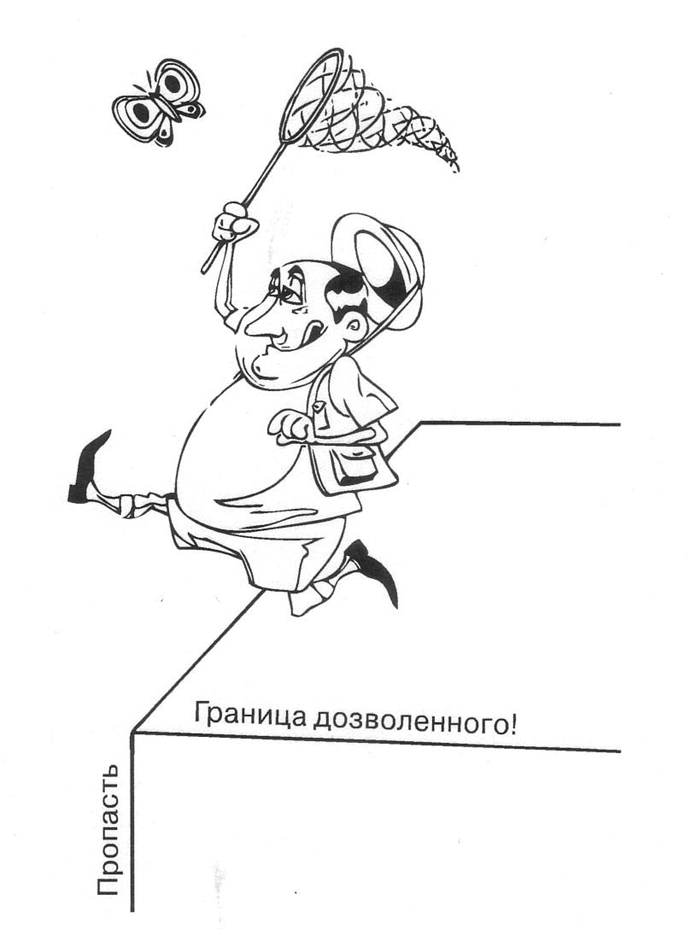 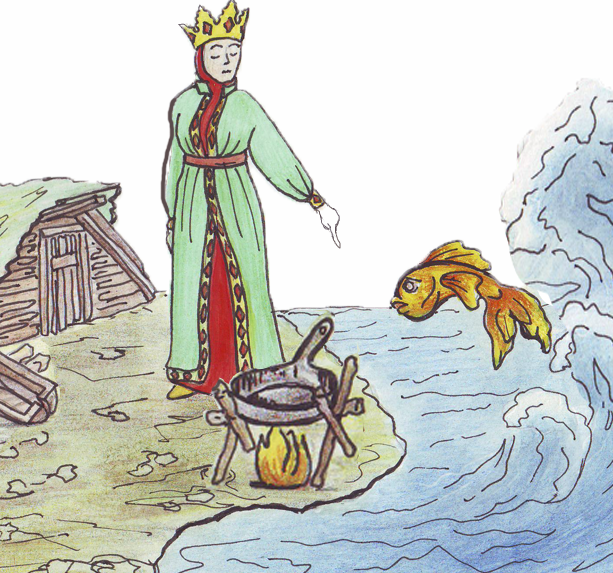 ХОЧУ – НЕЛЬЗЯ
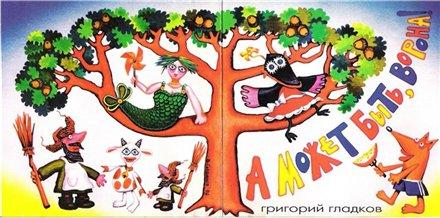 РЕАЛЬНОСТЬ ИЛИ ВЫМЫСЕЛ?
ПРИРОДА ЖИВЕТ ПО СВОИМ ЗАКОНАМ,
КОТОРЫЕ НЕУМОЛИМЫ.
ВСЕГДА ЕСТЬ ГРАНИЦЫ, ДОЗВОЛЕННОГО
ПРИРОДОЙ
МОЖНО ВСЕ? НЕТ, НЕ ВСЕ! С СИЛОЙ 
ТЯЖЕСТИ ДОГОВОРИТЬСЯ НЕ УДАСТСЯ !!!
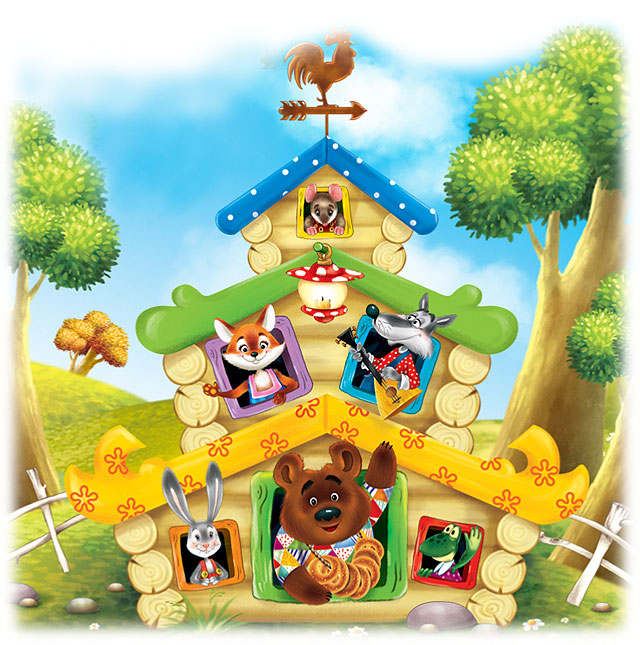 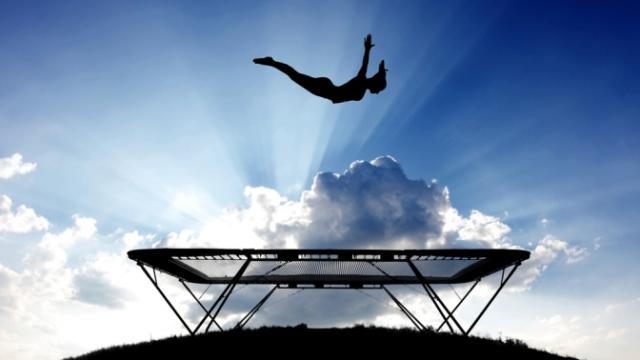 ЭКОЛОГИЧЕСКИЙ БАТУТ
ПРИРОДНОЕ РАЗНООБРАЗИЕ – ЭТО ПРОЧНОСТЬ
И УПРУГОСТЬ СВЯЗЕЙ В ПРИРОДЕ, 
ВЫДЕРЖИВАЮЩИХ НАГРУЗКИ ЦИВИЛИЗАЦИИ.
«… А ПОТОМ ОНИ ВСЕ ВМЕСТЕ ОТСТРОИЛИ ДОМИК 
ЗАНОВО, И СТАЛИ ВСЕ В НЕМ ДРУЖНО ЖИТЬ
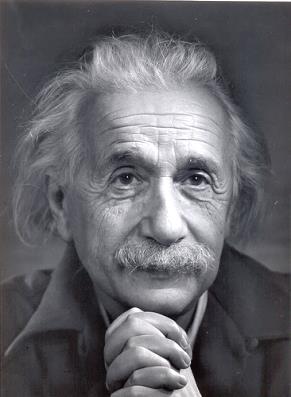 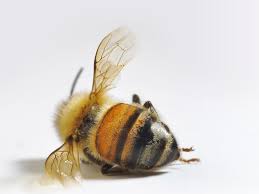 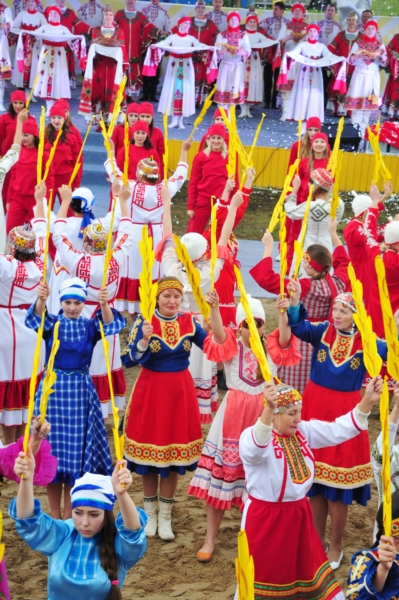 ЕСЛИ ИСЧЕЗНУТ  ПЧЕЛЫ, ЧЕЛОВЕЧЕСТВО
ПРОСУЩЕСТВУЕТ НЕ БОЛЕЕ ЧЕТЫРЕХ ЛЕТ (Эйнштейн)
ВЗАИМООБОГАЩЕНИЕ КУЛЬТУР
ЗАКОН НЕОБХОДИМОГО РАЗНООБРАЗИЯ 
В ПРИРОДЕ И В КУЛЬТУРЕ
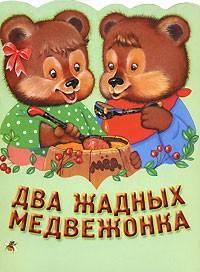 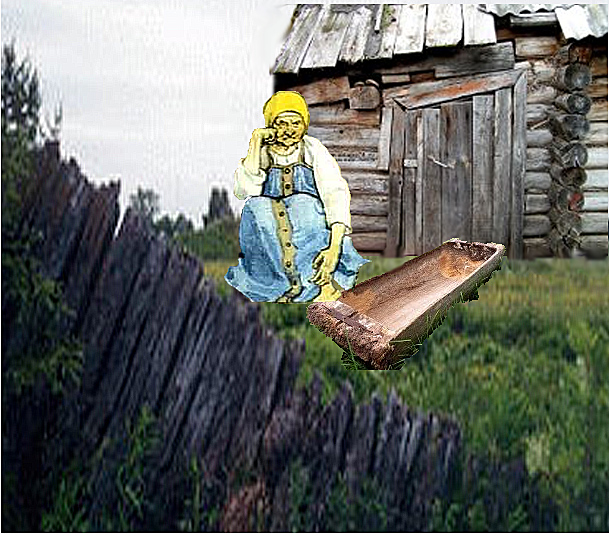 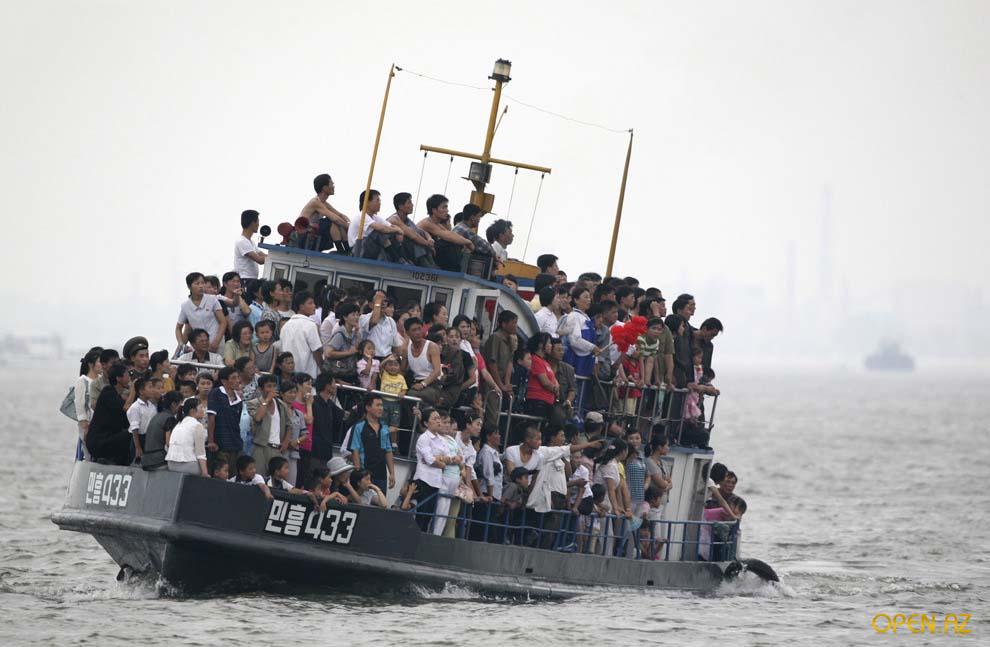 НЕ РАСКАЧИВАЕМ ЛОДКУ.
ВОВРЕМЯ ГОВОРИМ СЕБЕ:
«ХВАТИТ!»
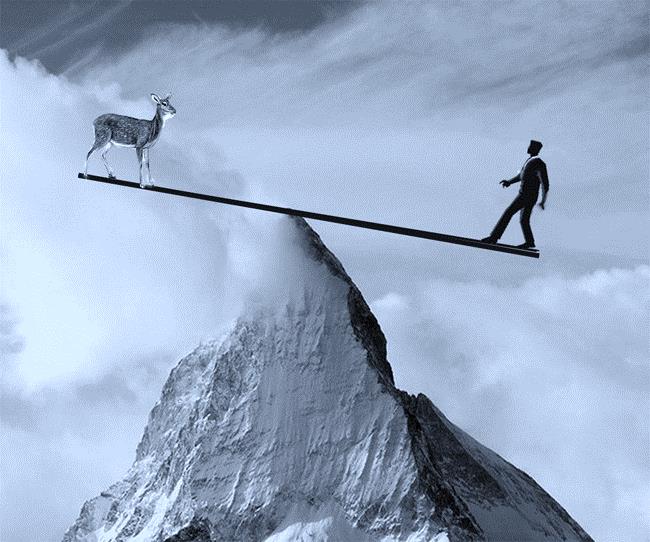 СЧИТАЕМ РЕСУРСЫ
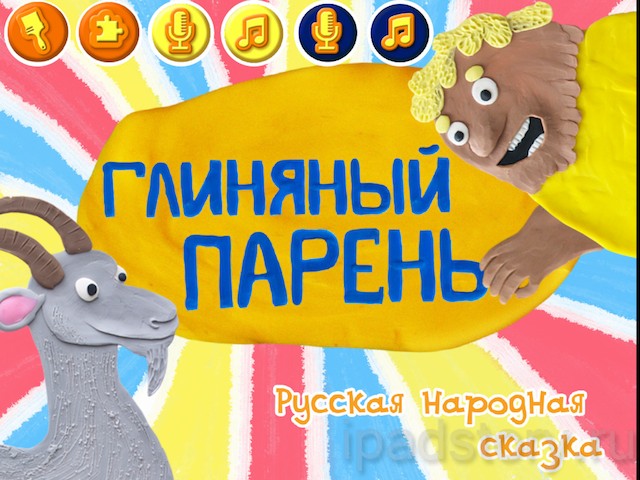 НЕ ДЕЛАЕМ РЕЗКИХ ДВИЖЕНИЙ,
ДЕЙСТВУЕМ НЕ СТИХИЙНО, 
ПО ПЛАНУ
ОТКАЗЫВАЕМСЯ ОТ СВЕРХПОТРЕБЛЕНИЯ
ЗАКОН  МЕРЫ
В ЛЮБОМ ДЕЛЕ ЕСТЬ ДЕФИЦИТНЫЙ РЕСУРС, НО НЕ ВСЕГДА О НЕМ ЗНАЕМ:
ДЕЙСТВУЕМ ПРЕДОСТОРОЖНО, когда
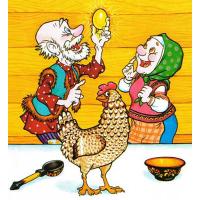 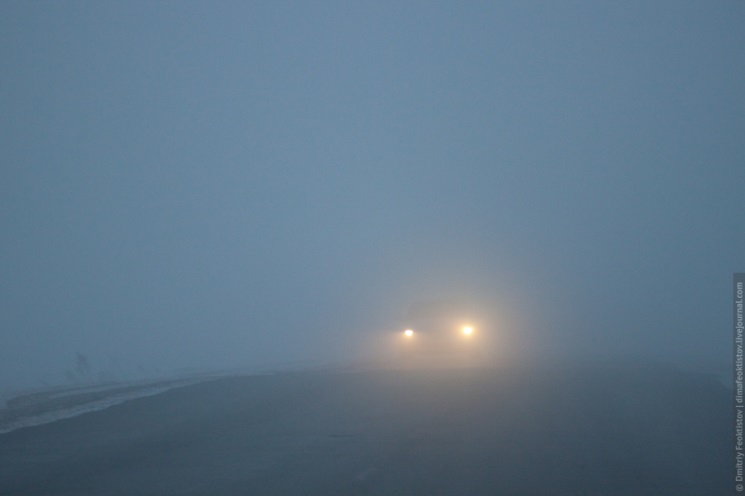 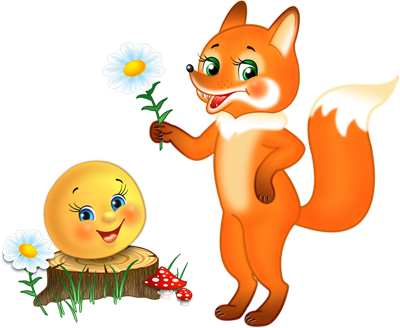 НЕ ХВАТАЕТ ОПЫТА
НЕ ХВАТАЕТ ЗНАНИЙ
НЕ ХВАТАЕТ ИНФОРМАЦИИ
А ЕЩЕ?
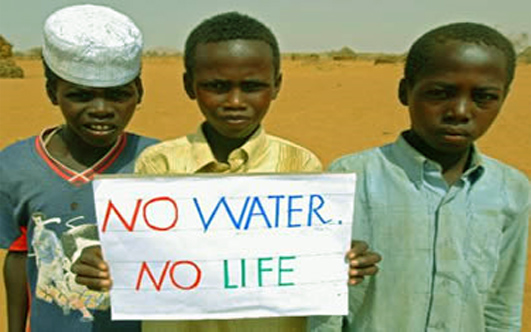 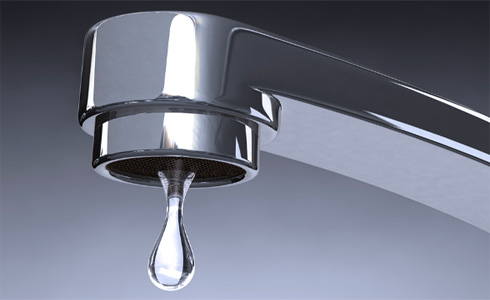 ЗАКОН СЛАБОГО ЗВЕНА
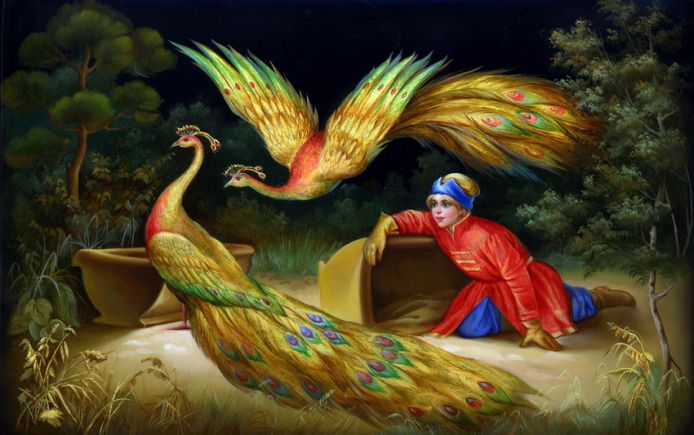 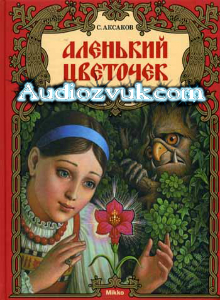 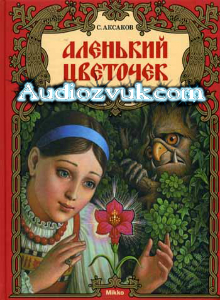 АЛЕНЬКИЙ ЦВЕТОЧЕК.
По мере познания природы
она перестает казаться нам 
Чудовищем, а превращается
в прекрасного Принца
КОНЕК-ГОРБУНОК. Жар-птица стала царицей.
а Иванушка – ее мужем.
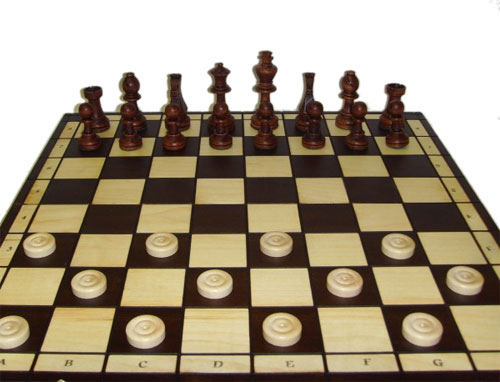 Пока люди и природа
играют по разным
правилам, 
неизбежна 
остановка развития
ЗАКОН СОВМЕСТИМОСТИ:
«МЯГКОЕ» УПРАВЛЕНИЕ ПРИРОДОЙ, А НЕ ЕЕ ПОКОРЕНИЕ
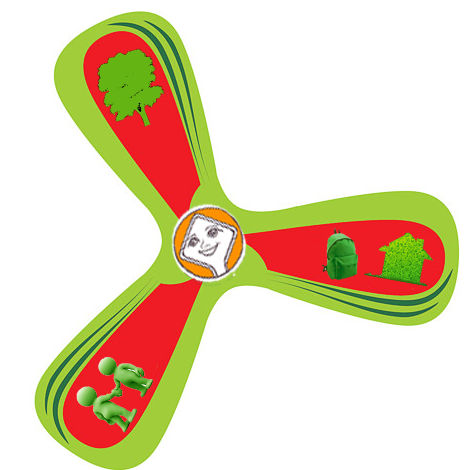 ГУСИ-ЛЕБЕДИ
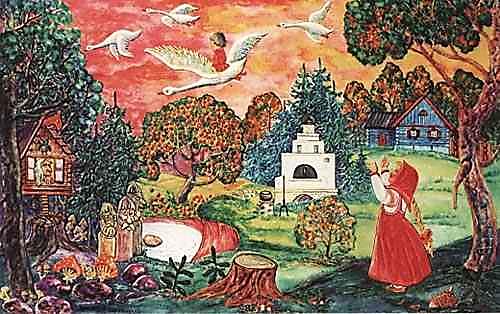 УВАЖАТЬ ПРИРОДУ, ЛЮДЕЙ И БЫТЬ 
ХОЗЯЙСТВЕННЫМ
ПРАВИЛО ЕДИНСТВА ТРЕХ «О»: 
            ОТНОШЕНИЯ К ПРИРОДЕ, 
               ОТНОШЕНИЯ К ЛЮДЯМ,
               ОТНОШЕНИЯ К ВЕЩАМ
ТРЕХМЕРНОСТЬ МЫШЛЕНИЯ
Экспериментально доказано, что общекультурное содержание ОУР нужно специально проектировать, несмотря на то, что «темы» ОУР присутствуют во всех учебных предметах. 

Стало понятно, что значения экологических императивов присутствуют в содержании лишь в скрытом виде. 

Для того, чтобы «вынуть» эти значения и определить их личностные смыслы, необходимы определенные педагогические инструменты 
антропологической модели содержания. 

Полученные в результате такого «извлечения» мыслительные продукты структурированы, осознаны и могут выступать смысловой основой деятельности.